Module 1 My classmates
Unit 3  Language in use
WWW.PPT818.COM
Do you know these national flags?
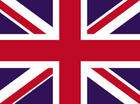 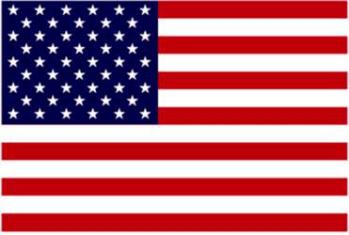 England
America
China
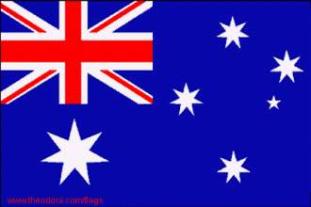 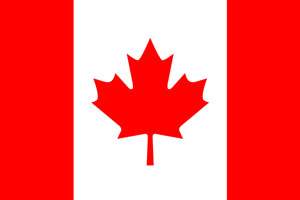 Australia
Canada
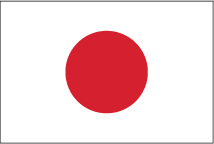 Japan
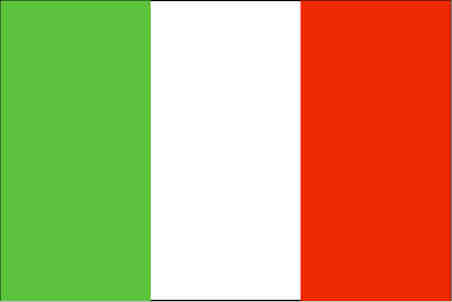 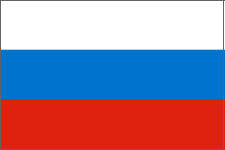 Italy
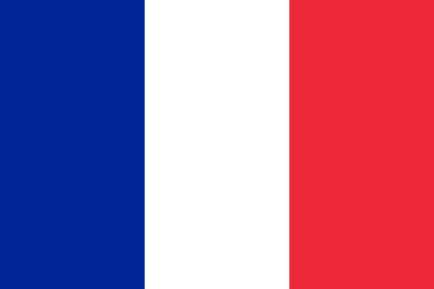 Russia
France
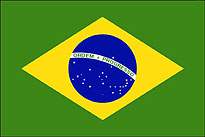 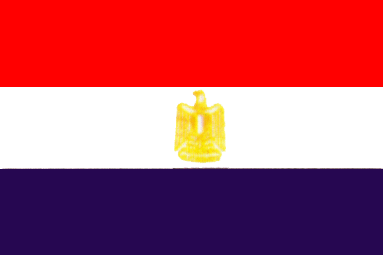 Brazil
Egypt
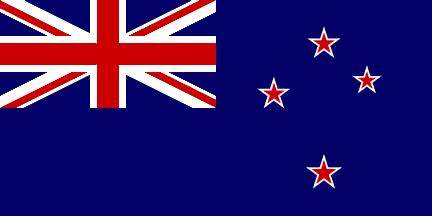 New Zealand
Do you know the nation and people?
China/ Chinese
England (the UK)/ Englishman
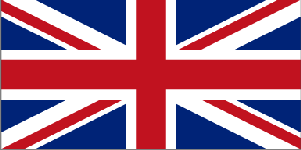 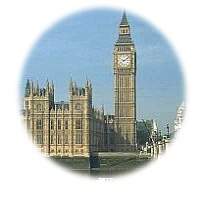 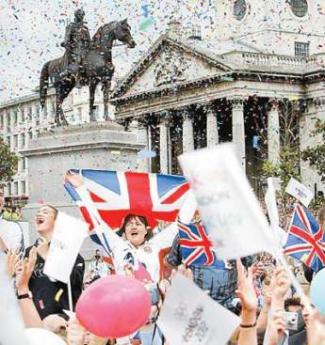 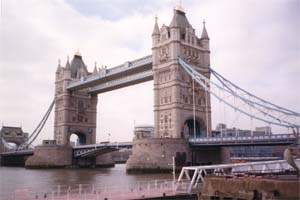 America (the USA)/American
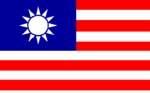 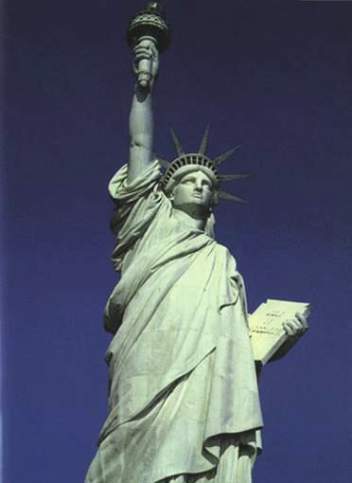 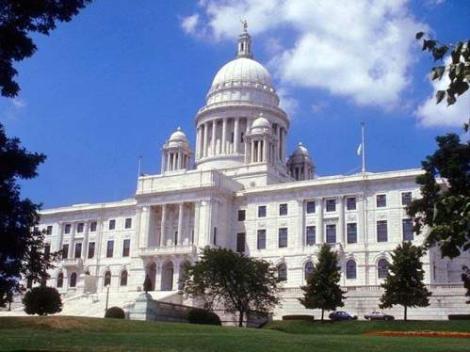 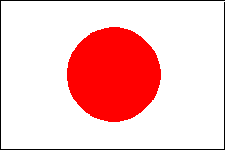 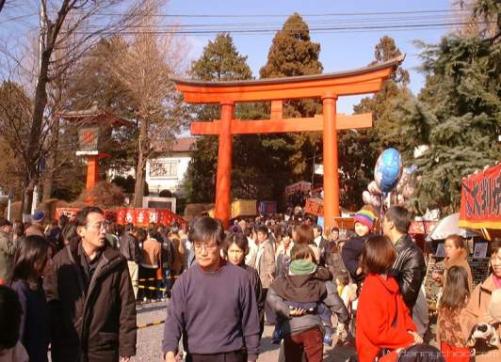 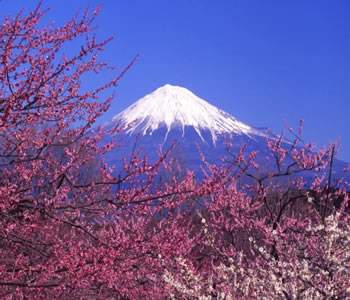 Japan/Japanese
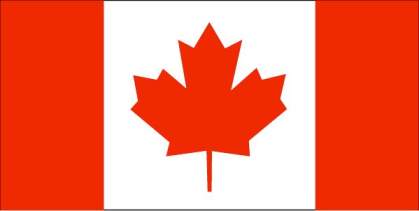 Canada/Canadian
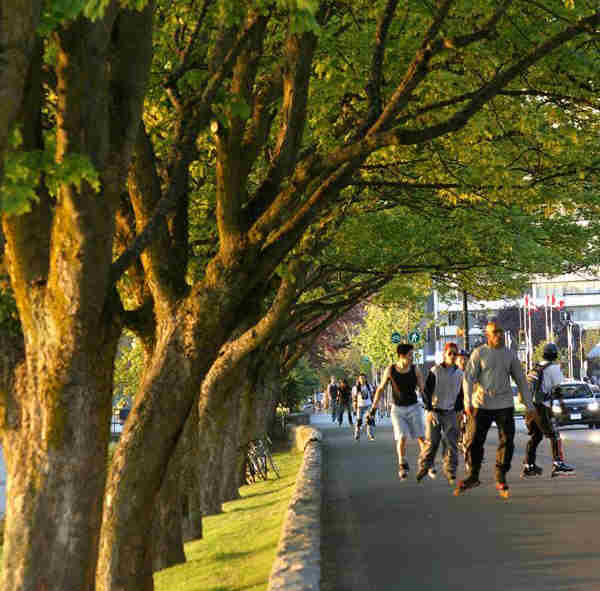 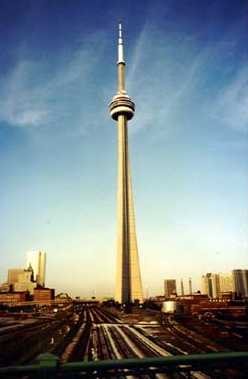 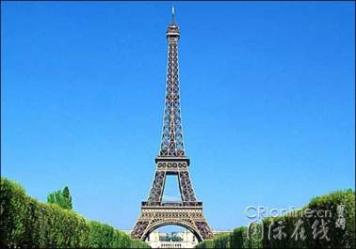 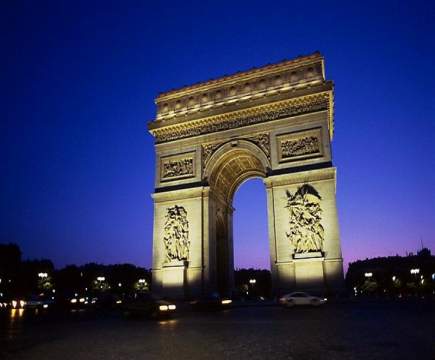 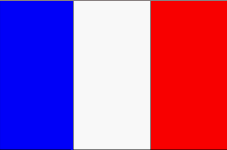 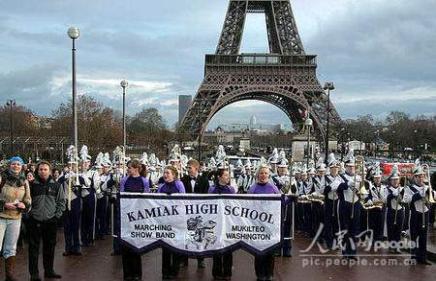 France/Frenchman
Russia/Russian
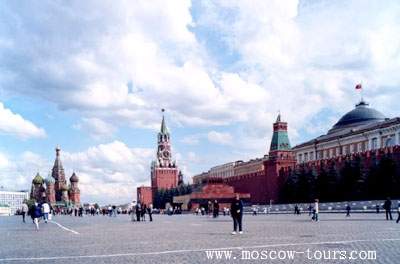 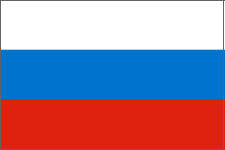 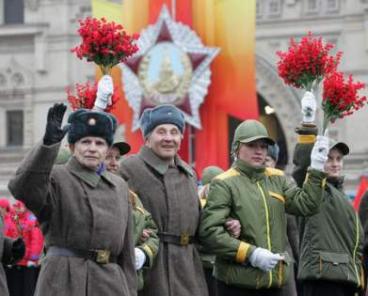 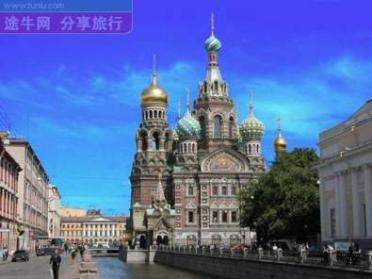 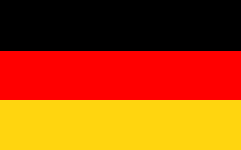 Germany/German
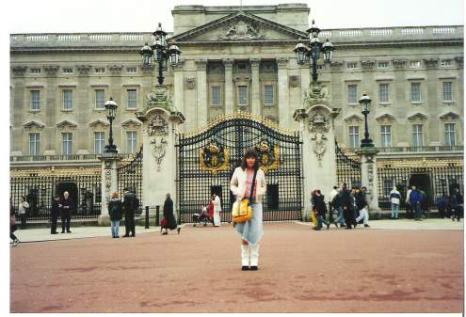 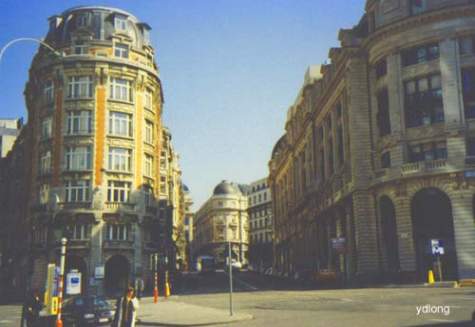 Australia/Australian
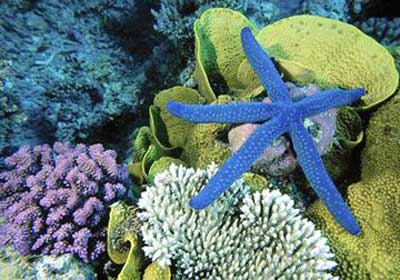 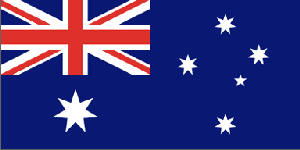 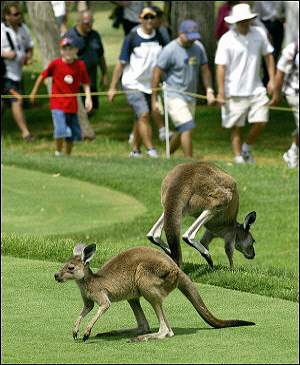 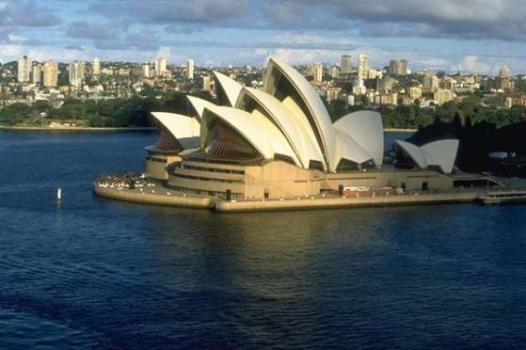 Work in pairs. Ask and answer.
1) What’s your name?  
2) Where are you from? 
3) Nice to meet you.     
4) How old are you?          
5) Which class are you in?
Make sentences like this.
I’m a teacher.
    I’m not a teacher.
    Are you a teacher?
    Yes, I am. / No, I’m not.
1. He’s my friend.
2. We’re students.
3. Are you a student?
4. They are English.
A report
Compare you and your friend to the          class.
     I’m … 
     … is my friend. / He’s / She’s my friend, …
     I’m …years old.  He’s /She’s …years old.
     We’re …(Chinese) and we’re in Class …
Complete the conversation.
Jack: Hi, my name is Jack. What’s your name?
Lingling: Hi, Jack. _______ Lingling. Where are you from?
Jack: I’m __________ England. ___________________?
Lingling: I’m from China. _________ are you?
Jack: I’m thirteen. How old are you?
Lingling: I’m ________ too. I’m in Class ___ Grade 7. What about you?
Jack: I’m in Class 3. Nice to meet you.
Lingling: Nice to meet you too.
I’m
from
Where are you from
How old
3
thirteen
Work in pairs.
Look at the pictures and introduce the three people to your class.
This Sam.
He’s twelve. 
He’s from England. He’s in Class 1.
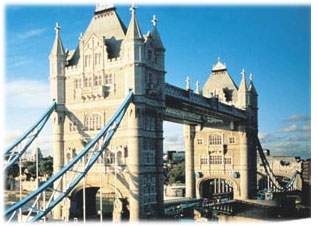 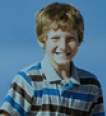 Sam, twelve, 
England, Class 1
This is Emma.
She is thirteen.
She is from America.
She is in Class 4.
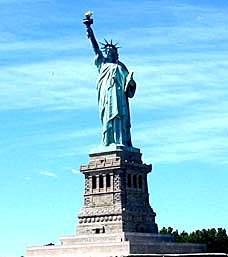 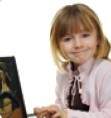 Emma, thirteen, 
America, Class 4
This is Xu Kexin.
She is thirteen.
She is from China.
She is in Class 3.
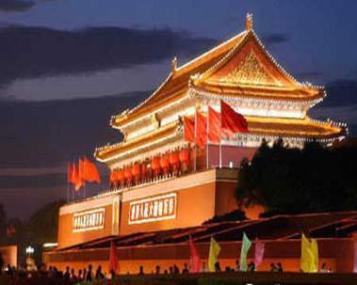 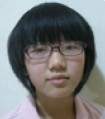 Xu Kexin, thirteen, 
China, Class 3
Look at the pictures in Activity 1 and complete the sentences.
1. This is ______. Sam ___ ______ years old and he __ from ________. He ____ in Class 1.
2. This _____ Emma. Emma ____ _____from England. She ____ from America She _____ thirteen years old and she is ______ Class 4.
3. --- ____ Xu Kexin from England? 
--- No, she ____. She ___ from ________.
4. ---_____ Xu Kexin in Class 3?
--- Yes, ______ ______.
Sam
is  twelve
is
England
is
is
is
not
is
is
in
Is
isn’t
is
China
Is
is
she
Around the world
Family name       Given name 
In Chinese, the family name comes first and the given name comes last.
  Family name + Given name

In England, the given name comes first and the family name comes last.
  Given name + Family name
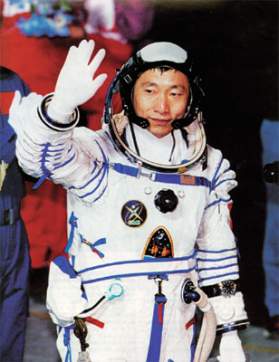 Chinese name     
Yang  Liwei

Family name  Given name
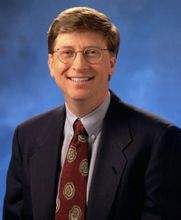 English name 
Bill  Gates   

Family name   Given name
Work in pairs. Ask and answer about the people in the pictures.
A: He’s David Beckham.
B: Where is he from ?
A: He’s from England.
B: How old is he ?
A: He is thirty-seven.
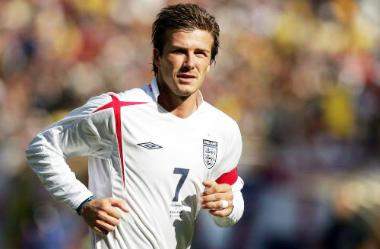 David Beckham, England, 
English, thirty-seven
Jackie Chan, China,
Chinese, fifty-eight
A : He’s Jackie Chan.
B : Where is he from?
A : He’s from China.
B : How old is he?
A : He is fifty-eight.
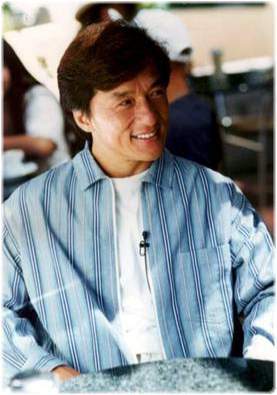 A : She’s Britney Spears.
B : Where is she from?
A : She’s from America.
B : How old is she?
A : She is thirty-one.
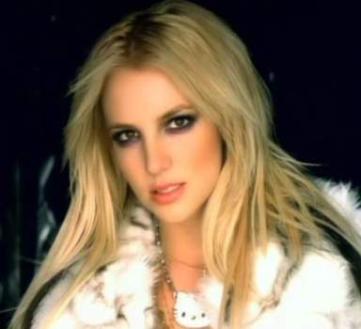 Britney Spears, 
America, American, 
thirty-one
Work in pairs. Ask and answer questions about a friend.
A: What’s his / her name?
B: He’s / She’s …
A: Where’s he / she from?
B: He’s / She’s from …
A: How old is he / she?
B: He’s / She’s … years old.
Introduce yourself. 
Ask and answer with a partner.
   Hello, my name’s …  
   I’m  … years old.   
   I’m from …
   What’s your name?  
   How old are you?   
   Where are you from?
Homework
1. Write a passage introducing yourself.
2. Revise the use of verb “be” by doing extra exercises.
3. Try to remember more names of these countries.